BEZPIECZNA SZKOŁA+










20 marca 2018 r.
Strona Ministerstwa Edukacji Narodowej
Strona Ministerstwa Edukacji Narodowej
AKTUALNOŚCI
O czym warto pamiętać przed feriami – poradnik MEN

Bezpieczna szkoła. Zagrożenia i zalecane działania profilaktyczne w zakresie bezpieczeństwa fizycznego i cyfrowego uczniów
Dokument stanowi kompendium wiedzy oraz zbiór rekomendacji dotyczących działań profilaktycznych związanych z ryzykiem wystąpienia zagrożeń bezpieczeństwa w szkole lub placówce wraz ze wskazaniem obowiązujących przepisów i odpowiedzialności:

BEZPIECZNA SZKOŁA Zagrożenia i zalecane działania profilaktyczne w zakresie bezpieczeństwa fizycznego i cyfrowego uczniów. 
BEZPIECZNA SZKOŁA Procedury reagowania w przypadku wystąpienia wewnętrznych i zewnętrznych zagrożeń fizycznych w szkole.
PROGRAMY
BEZPIECZNA I PRZYJAZNA SZKOŁA
BEZPIECZNA+
PROGRAMY
BEZPIECZNA I PRZYJAZNA SZKOŁA
28 lipca 2014 r. weszła w życie uchwała Rady Ministrów w sprawie przyjęcia Rządowego programu na lata 2014-2016 „Bezpieczna i przyjazna szkoła.”

Program był:
kontynuacją Programu „Bezpieczna i przyjazna szkoła”, który resort edukacji realizował w latach 2008-2013,
skorelowany z Krajowymi Programami z zakresu zdrowia i profilaktyki,
oparty na koncepcji profilaktyki pozytywnej, wywodzącej się z nurtu psychologii pozytywnej,
narzędziem do wspierania szkół i placówek systemu oświaty w realizacji polityki oświatowej państwa; w 2014/2015 r. pn. „Profilaktyka agresji i przemocy w szkole oraz działań profilaktycznych”,
poprzedzony diagnozą problemów środowiska szkolnego w zakresie szeroko rozumianego bezpieczeństwa, w tym zachowań ryzykownych dzieci i młodzieży.
PROGRAMY
BEZPIECZNA I PRZYJAZNA SZKOŁA

Cel główny:
Zwiększenie skuteczności działań wychowawczych i profilaktycznych na rzecz bezpieczeństwa i tworzenia przyjaznego środowiska w szkołach i placówkach.


Cele szczegółowe:
Kreowanie zdrowego, bezpiecznego i przyjaznego środowiska szkoły.
Zapobieganie problemom i zachowaniom problemowym dzieci i młodzieży.
Promowanie zdrowego stylu życia wśród dzieci i młodzieży.
PROGRAMY
PROGRAM „BEZPIECZNA+”
realizowany w latach 2015-2018.
jest komplementarnym działaniem w stosunku do realizowanego już rządowego programu na lata 2014–2016 „Bezpieczna i Przyjazna Szkoła”.
Celem „Bezpiecznej+” jest przede wszystkim poprawa bezpieczeństwa uczniów, zarówno w szkole, jak i poza nią.
Realizowane w ramach programu działania obejmują następujące obszary:
bezpieczne korzystanie z cyberprzestrzeni,
kształtowanie otwartości i budowanie pozytywnego klimatu szkoły,
poprawa bezpieczeństwa fizycznego w szkołach,
tworzenie warunków do prowadzenia przez powiatowe i miejskie jednostki Państwowej Straży Pożarnej praktycznych zajęć dla dzieci z zakresu bezpieczeństwa przeciwpożarowego.
Program jest adresowany m.in. do uczniów, rodziców, nauczycieli i innych pracowników szkół.
Działania prowadzone są we współpracy z organizacjami pozarządowymi oraz instytucjami zajmującymi się sprawami bezpieczeństwa.
Rządowy program wspomagania organów prowadzących szkoły w zapewnieniu bezpiecznych warunków nauki, wychowania i opieki w szkołach „Bezpieczna+”
Wsparcie finansowe w ramach programu obejmuje działania, których celem jest kształtowanie otwartości i budowanie pozytywnego klimatu szkoły oraz zakup wyposażenia niezbędnego do prowadzenia tych działań. Podejmowane w ramach programu działania mają ułatwiać współdziałanie z podmiotami takimi, jak organizacje pozarządowe, w tym organizacje harcerskie, a także osoby prawne prowadzące statutową działalność w zakresie oświaty i wychowania.

Realizowane wsparcie zakłada aktywny oraz cykliczny (na przestrzeni co najmniej od kilku do kilkunastu miesięcy) charakter realizowanych działań prowadzonych w szkole. Mogą one obejmować m.in.: zajęcia, projekty i inne działania edukacyjne oraz wychowawcze dla uczniów, wsparcie doradcze dla szkół oraz zakup przez szkoły wyposażenia niezbędnego do realizacji wymienionych działań.
W latach 2015-2017 w ramach celu szczegółowego nr 2 przekazano na realizację programu 2.134.426 zł.
Wsparcie finansowe otrzymało 85 organów prowadzących, Program był realizowany przez 144 szkoły.
BANK PROJEKTÓW
Jestem 



Szukam 





Którego tematem jest
Rodzicem
Nauczycielem
Programu
Projektu
Profilaktyka
Wychowanie
Promocja zdrowia
BANK PROJEKTÓW
Umieszczono i opisano 90 programów realizowanych w Polsce, z podziałem na poszczególne województwa,
 Programy dotyczą: wychowania, promocji zdrowia i profilaktyki,
Programy uwzględniają: 
opis, 
adresatów, 
realizatorów, 
sposób realizacji,
odpowiedzialną instytucję,
kontakt,
materiały, 
link do strony programu.
Promocja zdrowia
Program Profilaktyczno-Wychowawczy Epsilon
Smok Mądragon Daje Radę
Ratujemy i uczymy ratować
Szkoła Promująca Zdrowie
Czyste powietrze wokół nas
Trzymaj formę
Aktywnie po zdrowie
Koszyk edukacyjny – zdrowie w szkole
Zdrowy uczeń
Bieg po zdrowie
Bardzo Zielone Szkoły
Przyjaciele Zippiego
Zgodnie z naturą                                                    	            Zdjęcie ze strony: http://www.maccala.waw.pl/category/zdrowie/
Weź oddech
Apteczka Pierwszej Pomocy Emocjonalnej
Mały mistrz
Zachowaj równowagę
Gdańsk – jeMY zdrowo
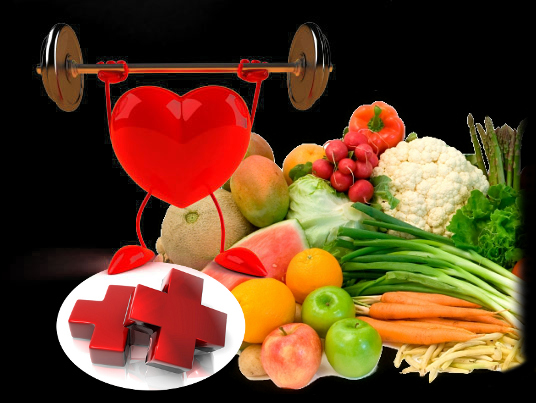 PROMUJEMY ZDROWY STYL  ŻYCIA
Stanowisko Ministra Edukacji Narodowej, Ministra Zdrowia oraz Ministra Sportu i Turystyki w sprawie działań podejmowanych przez szkoły w zakresie zdrowego żywienia uczniów
Zwiększenie liczby szkół promujących zdrowie, podnoszenie jakości działań, nadawanie certyfikatów wojewódzkich i krajowych,
Realizacja programu HEPS
Udział szkół w realizacji programów: Owoce i warzywa w szkole, Mleko w szkole, Trzymaj formę, Wiem, co jem.

Projekty realizowane w ramach programu Aktywnie po zdrowie:
Kampania Jakie matki, takie dziatki
Zdrowo jem, więcej wiem
Nakręć się na zdrowie
Sklepiki szkolne – zdrowa reaktywacja
Czas na zdrowie
						Zdjęcie ze strony https://bezpiecznaszkola.men.gov.pl/
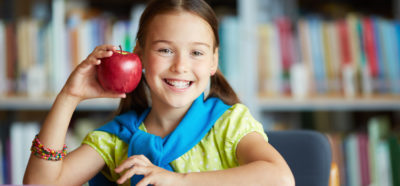 Dziękuję za uwagę


Opracowano na podstawie:
https://men.gov.pl/